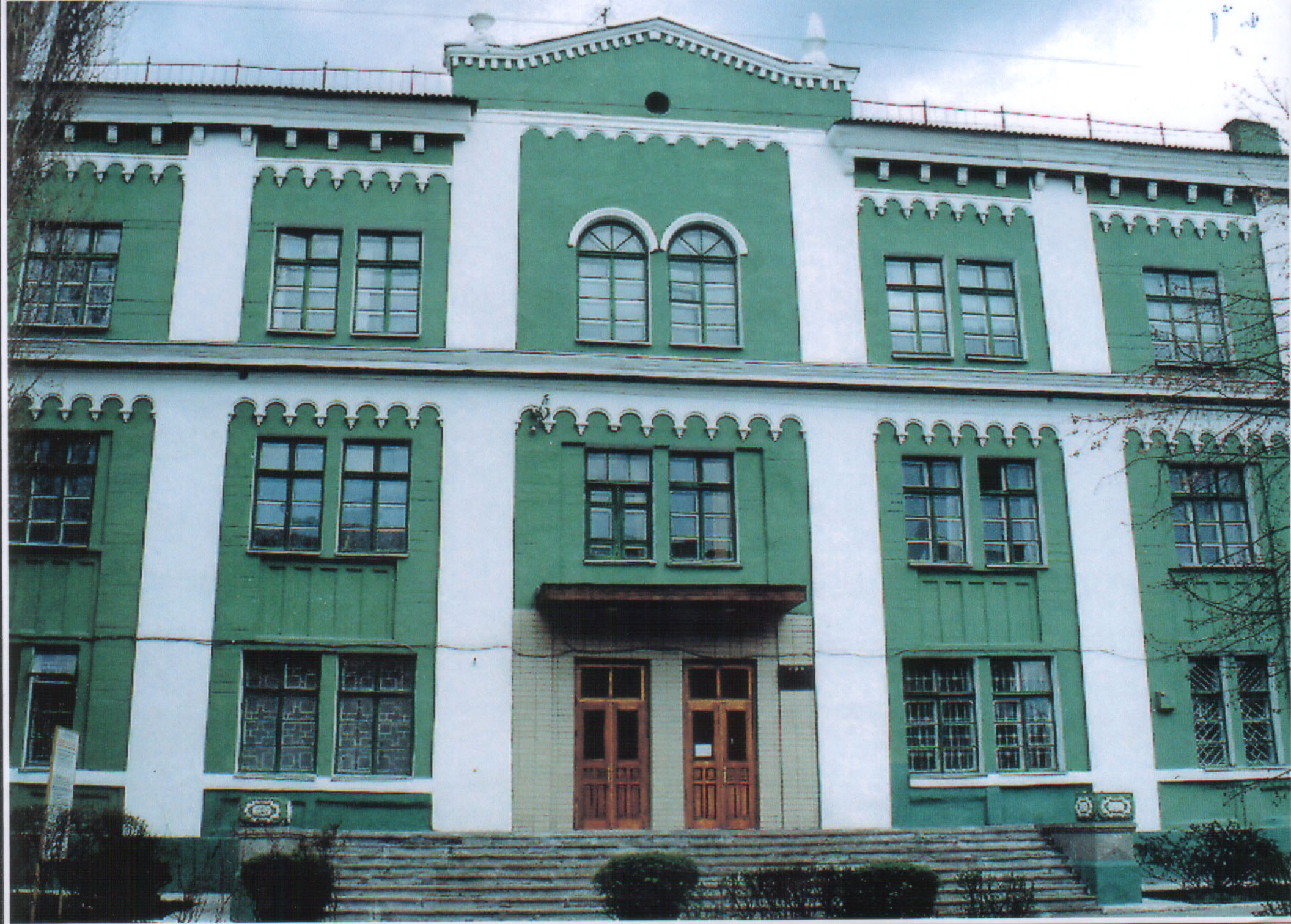 ТЕХHОЛОГО-ЕКОHОMІЧHИЙ КОЛЕДЖ
Білоцерківського національного
аграрного університету
МІНІСТЕРСТВО АГРАРНОЇ ПОЛІТИКИ  ТА ПРОДОВОЛЬСТВА УКРАЇНИ
ТЕХНОЛОГО – ЕКОНОМІЧНИЙ КОЛЕДЖ  БНАУ

ЛАТИНСЬКА МОВА
НАВЧАЛЬНИЙ ПОСІБНИК ДЛЯ СТУДЕНТІВ ВИЩИХ 
НАВЧАЛЬНИХ ЗАКЛАДІВ І –ІІ  РІВНІВ АКРЕДИТАЦІЇ
ЗІ СПЕЦІАЛЬНОСТІ 5.11010101 “ВЕТЕРИНАРНА МЕДИЦИНА”  ІЗ СПЕЦІАЛІЗАЦІЄЮ 
“ВЕТЕРИНАРНА САНІТАРІЯ”
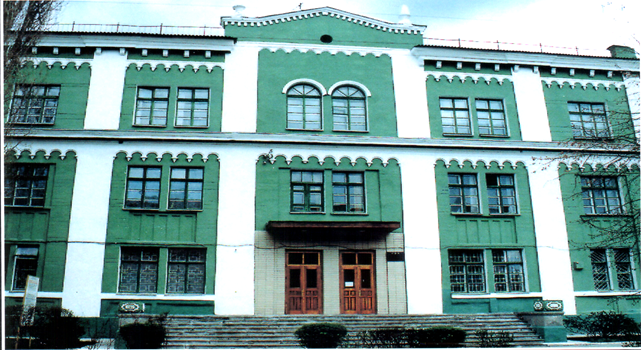 БІЛА ЦЕРКВА
ТЕМАТИЧНИЙ ПЛАН
З НАВЧАЛЬНОЇ ДИСЦИПЛІНИ
“ЛАТИНСЬКА МОВА”
Для спеціальності “ Ветеринарна медицина ”
ВСТУП
План 
1. Предмет і завдання латинської мови.
2. Історія розвитку
 Використані джерела:
1.Буркат А.П. "Латинский язык и основы ветеринарной терминологии", К, "Выща школа" 1989г. с. 3-7.
2.Семілетко В.І., Столбецька С.Б. Латинська мова: Підручник. – Біла Церква, БДАУ, 2002. – с. 4-9.
1. Предмет і завдання латинської мови.
Мета вивчення латинської мови  -  допомога студентам ветеринарнихфакультетів в оволодінні медичною термінологією, вироблення навичок читання, розуміння та виписування рецептів. Анатомічні, фармацевтичні і клінічні терміни в ветеринарії утворюються на основі латинських і грецьких слів.
2. Історія розвитку
Латинська мова (Lingua latina ) - це мова племені латинів, які у І тисячолітті до н.е. населяли невелику місцевість Лаціум ( Latium ), розташовану у центральній частині Апенінського півострова з головним містом Рим (Roma ) . 
Латинська мова належить до італійської групи індоєвропейських мов. 
Після численних завоювань латинів утворилася величезна Римська імперія, на території якої поширилася як державна - латинська мова.  Латина збагачувалась за рахунок зворотного впливу мов підкорених народів, зокрема етруської і грецької. Реальна мовна ситуація Римської імперії була такою, що поруч із латинською літературною мовою існувала розмовна народна мова (sermo vulgaris), яка пізніше шляхом схрещування з мовами підкорених племен і народностей дала різні діалекти, що стали основою формування романських мов: італійської, французької, іспанської, португальської, румунської, молдавської та ін.
Після падіння римської імперії літературна латинська мова продовжувала існувати в Європі як мова науки, релігії, дипломатії, шкільництва. В епоху Середньовіччя латинською мовою складаються хроніки (часописи). 
Середньовічна латинь - штучна мова школи і науки, утворилась після падіння Рима на базі післякласичної латини. Нова латинь, яка виникла в епоху Відродження, стала поширеним засобом міжнародного спілкування у Західній Європі аж до XIX століття.
Особливо велику роль зіграла новолатинська мова,  як міжнародна мова науки. Латиною велось викладання в школах і університетах, видавались наукові праці, на неї перекладались твори древньогрецьких і арабських вчених.
В працях багатьох вчених та досліджувачів природи були закладені основи сучасної міжнародної наукової термінології латинською мовою, яка має найвищий рівень розвитку в царині біологічних наук - у медицині, ветеринарії, ботаніці, зоології. Багатовіковий розвиток цих наук відбувався, головним чином, латинською мовою, яка ввібрала в себе багатющу словарну спадщину грецької мови, що збереглася до наших днів серед мов античних цивілізацій Західної Європи.
Зокрема, наукова медицина античного періоду, яка майже цілком була утворена греками, при перенесенні на римський грунт зберегла велику кількість грецьких слів і назв: анатомічних, терапевтичних, фармакологічних та ін. 
Створені грецькими вченими терміни латинізувались і одержали міжнародне визнання, наприклад: diaphragma - грудочеревна перепона, cranium - череп, arteria - артерія, nervus - нерв, sclerosis - склероз, pathologia - вчення про хворобливі зміни, therapia - лікування тощо.

Насправді  можна  стверджувати, що латина сьогодні - це греко-латинська суміш на лексико-термінологічному рівні.
ФОНЕТИКА
План
1. Латинський алфавіт
2. Поділ і вимова звуків
3. Голосні
4. Дифтонги

 Використані джерела:
1.Буркат А.П. "Латинский язык и основы ветеринарной терминологии", К, "Выща школа" 1989г. с. 8-12.
2.Семілетко В.І., Столбецька С.Б. Латинська мова: Підручник. – Біла Церква, БДАУ, 2002. – с. 10-12.
1. Латинський алфавіт
2. Поділ і вимова звуків


В латинській мові звуки поділяють на голосні і приголосні. 
Для позначення голосних звуків вживають букви  а, е, і, о, u, y. Приголосні звуки відтворюється на письмі за допомогою букв: b, c, d, f, g, h,  l, m, n, p,  q, r, s, t, v, x, z.
3. Голосні
4.Дифтонги
Двуголосні - це сполучення двох голосних, що вимовляються як один звук.

  Ае - е - аеgrotus (егротус) - хворий

  Ое - е - оеdema (едема) набряк
	
	Якщо немає дифтонга - ставиться знак  розділення (дві крапки) 
   Наприклад:
	аёr (аер) - повітря, аlоë (алое) - алоє

  Аu - ау - у- аuris (ауріс) – вухо

  Еu - еу - у - рneuma (пнеума) - дихання
? Запитання для самоконтролю
1.   Голосний і частіше вимовляється як українська і, але може вимовлятися як…….
2.  Голосний у пишеться в словах …..походження.
3.  Двуголосні ае, ое принято вимовляти як українські…..	
4.  Приголосна с вимовляється як українська  …….  або  …..
5.  Літера k пишеться тільки в ….. словах.
Домашнє завдання
1. Напишіть латинськими літерами слова, подані в українській транскрипції:
     Рефлексус, солюціо, лінгва, зоологіа, радіус, ризома (грець.), терціус, унгвентум, спазмус, сімплекс, торакс (грець.), сангівс, артикуляціо, оксігеніум (грець.), фенолюм, екстрактум, хірургус, іхтіоліум, аеротерапія, інтоксикаціо, плеуропнеумоніа.


	2. Перепишіть слова, підкресліть буквосполучення qu, поясніть його вимову:
     Equus, aqua, quartus, liquor, quadratus, squama, quinque, quercus, liquidus, quantum, quattuor, liquiritіa.
 Слова для активного засвоювання
bos - бик
vacca - корова
animal - тварина
corpus - тіло 
caput - голова
collum - шия
dorsum - спина
venter - черево
cauda - хвіст
membrum - кінцівка
ПРИГОЛОСНІ
План
  1.  Приголосні і їх вимова
  2.  Звукосполучення
  3.  Довгота і короткість складу
  4.  Поділ слова на склади
  5.  Наголос

 Використані джерела:
1. Буркат А.П. "Латинский язык и основы ветеринарной терминологии", К, "Выща школа" 1989 г. -  с. 14-17.
2. Семілетко В.І., Столбецька С.Б. Латинська мова: Підручник. – Біла Церква, БДАУ, 2002. – с. 12-20.
1. Приголосні та їх вимова
В латинській мові 16 приголосних
В словах грецького походження між голосними і приголосними m, n - s вимовляється "з" 
	рlasma (плазма) - плазма

	Якщо літера s стоїть спочатку кореня після префікса або спочатку кореня складного слова та між голосними звучить "с"
     Наприклад:
	designatio (десігнаціо) – позначення
2. Звукосполучення
сh, рh, rh, th - зустрічається в словах грецького походження:
3. Довгота і короткість складу
Склади в латинській мові бувають довгі або короткі (за природою або за положенням). 
     Відкритий склад з коротким голосним – короткий.
     Всі інші склади довгі. Довгота складу позначається знаком   довготи (-)   короткі знаком   короткості (/).
4. Поділ слова на склади
Число складів відповідає числу голосних звуків. 

Склади бувають: 
відкритими (закінчуються на голосний);
закритими ( закінчуються на приголосний). 

Поділ на склади відбувається:

між двома голосними: de-us (бог) ;

між голосним або дифтонгом та поодиноким приголосним: foe-tus (плід), lu-pus (вовк), cau-sa (причина);

між двома приголосними: lec-tio (читання).
5. Наголос
Наголос в латинській мові силовий, тобто наголошений склад виділяється з більшою силою голосу.
      	Наголос не ставиться на першому складі від кінця, він може стояти на    другому або на третьому складі від кінця. Все залежить від довготи або короткості другого складу, якщо другий склад довгий, наголос стоїть на ньому, якщо короткий наголос переноситься на третій склад від кінця. 
    	 	Довгими склади є ті, що містять у собі дифтонги (ae, oe, eu, au): prae-mi-um, cau-sa, pau-per, phar-ma-ceu-ti-cus. 
	Довгі голосні другого складу не позначаються ніякими знаками:   amare (кохати), finire (закінчувати).
     		Короткі голосні другого складу позначаються знаком короткості (/): po-pu-lus (народ), crе-de-re (вірити).
     		На перший склад наголос не ставиться.
? Запитання для самоконтролю
1.   Z  в словах грецького походження вимовляється, як українська.............………..
  2.  Сполучення сh, ph, rh, th вимовляється відповідно, як  українські………
  3.  Сполучення ngu перед приголосними вимовляється. як ....................……...
  4.  Сполучення sch читається, як українське ……………………
  5.   Х читається, як ………….
Домашнє завдання
1. Перепишіть, визначте кількість складів і поставте наголос:
Lіnimentum, suppositorium, mixtura, oryza, fibrosus, externus, cerebrum, deltoideus, decoctum, mandibula, opticus, penicillinum, muscularis, tibia, fibula, dentatus, rabies, fasciola, glutaeus, helminthоsis, facies, incisura, maxilla, contraho, operatio.

2. Перепишіть слова, визначте кількість складів, поставте наголос:
Maxilla,  pulvis,  mandibula,  salmonellosis,  streptomycinum,  solutio,  cerebrum,  incisura,  pilula,  unguentum,  articulatio,  malleus,  medulla,  frangula, cinereus, thoracalis,  peritonaeum,  glycyrrhiza.

3. Визначте дифтонги:
Foedus, Graecia, caecus, caesura, coena, coeptum, aeger, aether, foetus, oesophagus, oedema, aurum, audio, pneumonia, neuter.
4. Дотримуючись правил поділіть слова на склади:
Vacca, animal, corpus, caput, dorsum, venter, cauda, collum, membrum.

5. Перепишіть слова підкресліть буквосполучення, поясніть правила читання:
A.	Obliquus, inspiratio, ustio, sanguisorba, inflammatio, palpatio, quintus, auscultatio, sublingualis, liquiritia, coquere, iniectio.
B.	Trochanter, therapia, lympha, helianthus, absinthium, helminthosis, bronchus, ischium, chloramium, anopheles, ophthalmicus, saccharum, encephalon, erythromycinum, strophanthinum.
 Слова для активного засвоювання
vertebra - хребець 
costa - ребро 
scapula - лопатка 
thorax - грудна клітка 
pelvis - таз
equus - кінь 
canis - собака 
avis - птах 
os - кістка 
cranium - череп
ІМЕННИК І СЛОВОТВОРЕННЯ
План
  1.  Граматичні категорії іменника
  2.  Форма запису в словнику
  3.  Визначення відмін іменників
  4.  Основа іменників


 Використані джерела:
1.Буркат А.П. "Латинский язык и основы ветеринарной  терминологии", К, "Вища школа" 1989г. с. 20-27
2.Семілетко В.І., Столбецька С.Б. Латинська мова: Підручник. – Біла Церква, БДАУ, 2002. – с. 29-30.
1. Граматичні категорії іменника
Іменник – nomen substantivum – це частина мови, що відповідає на питання хто, що?
Іменник має З роди:
  чоловічий  -  genus masculinum (m) 
  жіночий -  genus femininum (f) 
  середній - genus neutrum (n)

 Рід визначається за закінченнями називного відмінку однини.
Має 2 числа:
  однина - singularis (аlbа - біла);
  множина - рluralis (аІbае - білі).
Іменник має 6 відмінків:

  1.  Nominativus (називний) -  хто, що?
  2.  Genetivus (родовий) -  кого, чого?
  3.  Dativus (давальний) -  кому, чому?
  4.  Асcusativus (знахідний)  - кого, чого?
  5.  Аblativus (віддільний  -  звідки?, орудний - ким, чим?,                 місцевий на, в кому?, на, в чому?
  6.  Vocativus (окличний) хто?
2. Форма запису у словнику
У словнику іменник подається у двох формах Nominativus, та Genetivus, singularis при чому родовий відмінок подається скорочено, через кому рід: 
     Наприклад:
  	vita, ae , f -  життя        
  	amicus, im - друг
  	homo, inis m - людина
  	casus, us m - випадок
  	species,ei f-збір
3. Визначення відмін іменників
Належність іменників до відмін визначають за закінченням родового відмінку однини:

   	Іменник  має 5 відмін:
  	I  – prima, -   ae;                 costa –costae
    II  – secunda, - і;                 musculus- musculi
    III  - tertsa, -    is;                 animal – animalis
    IV  – guarta, -  us,               spiritus- spiritus
    V  – quinta, -  ei;                  facies – faciei
4. Основа іменників
Основа іменників визначається шляхом відділення закінчення родового відмінку однини. 

     Наприклад:
	Vertebra, ae f – родовий відмінок, основа vertebr-; pulvis, eris m – родовий відмінок pulveris   основа pulver-.
? Запитання для самоконтролю
1. В латинській мові….. частин мови: ……самостійних і 5 службових.
2. Чоловічий рід іменників позначається літерою…, жіночий..…., середній…
3. Однина іменників скорочено позначається  …………….., множина …………	
4. Іменники мають…………….відмін, прикметники ……….. відмін.
5. Відміна іменників визначається за закінченням…………. відмінка  однини.
6. Рід іменників і прикметників визначається за закінчення ….…відмінка однини.
Домашнє завдання
1. Випишіть із загального словника іменники в їх словниковій формі, визначте, до якої відміни вони належать: 
Зразок:  bos, bovis m -  бик, ІІІ відміна. 
Vacca, animal, corpus, caput, dorsum, venter, cauda, collum, membrum.

	2. Випишіть із загального словника іменники в їх словниковій формі, визначте основу:
Зразок: Equus, i m – кінь, основа equ-.
Canis, avis, os, cranium, vertebra, costa, scapula, thorax, pelvis.

	3.Перепишіть іменники в словниковій формі визначте їх відміну і основу:
Зразок: Porca, ae f;   - І відміна porc – основа.
Ovis, is, f; processus, us m; aqua, ae, f; herba, ae f; tincturа, ae f; pulvis, eris m; solutio, onis f; tabuletta, ae f; medicus, i m.
 Слова для активного засвоювання
porca, ae f - свиня 
sus, suis m, f - свиня
capra, ae f  - коза
ovis is f - вівця
aqua, ae f - вода
herba, ae f - трава
tincturа, ae f - настоянка
pulvis, eris m - порошок
solutio, onis f - розчин
tabuletta, ae f -  таблетка
recipe - візьми
ПЕРША ВІДМІННА ІМЕННИКА
План 
 1. Характеристика першої відміни
 2. Винятки, що до роду
 3. Іменники першої відміни грецького походження
 4. Будова слова.  Утворення складних слів
 5. Неузгоджене означення


 Використані джерела:
 1. Семілєтко В.І., Столбецька С.Б. Латинська мова: Підручник. – Біла Церква, БДАУ,  2002 – с. 33-37.
 2. Буркат А.П. "Латинский язык и основы ветеринарной терминологии", К, "Выща школа" 1989г. с.34-41.
1. Характеристика першої відміни
До іменників першої відміни належать іменники жіночого роду,  які в називному відмінку  мають закінчення (а) в родовому відмінку однини закінчення (ае). Vertebra, ае f - хребець.
      У ветеринарній термінології іменники вживаються в основному в  називному, родовому відмінках однини і множини.
2. Винятки, що до роду

	До першої відміни належать деякі іменники чоловічого роду з закінченням  - а, що позначають професії та рід заняття.

	Agricola, ae, m - землероб
	Pharmaceuta, ae, m - фармацевт
	Pharmacopola, ae, m - аптекар
	Collegа, ae, m – товариш
3. Іменники першої відміни грецького походження

За І відміною відмінюються іменники грецького походження жіночого роду, які в називному відмінку однини закінчуються на –е, а також іменники чоловічого роду на – еs. Іменники жіночого роду в родовому відмінку однини мають закінчення  еs, в орудному відмінку однини – е. У знахідному відмінку однини іменники жіночого і чоловічого роду закінчуються на –en.
Іменники жіночого роду грецького походження
	Dyspnoё, es, f  - задишка, ядуха
	Aloё, es, f – алое, сабур
	Diastõle, es, f – діастола, розширення серця
	Systõle, es, f – систола, скорочення серця
Іменники чоловічого роду грецького походження
	Diabētes, ae, m – діабет, сечове виснаження
	Ascites, te, m  - асцит, черевна водянка
4. Будова слова.  Утворення складних слів
	Просте слово складається з кореня і закінчення. Корінь - це спільна частина споріднених слів, яка виражає їх основне лексичне значення. Наприклад в споріднених словах vertebra – хребець, vertebralis – хребцевий, intervertebralis – міжхребцевий, спільний корінь vertebr.
	Слово має крім кореня закінчення, префікс або суфікс. Закінчення - це змінна частина слова, що приєднується до основи чи кореня слова безпосередньо або за допомогою суфіксів. Наприклад vertebra, vertebralis -   суфікс al.
	Префікс - це частина слова, що стоїть перед коренем. Наприклад intervertebralis – префікс- inter.
	Суфікс - це частина слова, що стоїть між коренем і закінчення. Наприклад: в слові vertebralis суфікс -al.
	Складні слова в латинській мові утворюються афіксальним і безафіксальним способом. Афіксальний спосіб - слово утворюється шляхом приєднання до основи префіксів суфіксів цим способом утворюється більшість анатомічних і клінічних термінів.
	Префікси: supra-; peri-; endo-; hupo-; huper-; a-; dys надають словам нового значення pericardium – серцева сумка; endocardium – внутрішня оболонка серця. 
	Суфікси – ul, cul, ol надають словам зменшувального значення.
	Tuber – горб; tuberculum – горбик.
	Суфікс- it – утворює іменники, що виражають запальні захворювання. Наприклад hepar – печінка; hepatitis – запалення печінки.
5. Неузгоджене означення

	В латинській мові, як і в українській, вживається неузгоджене означення, виражене іменником у родовому відмінку. Українською мовою воно перекладається прикметником або іменником. Наприклад:  aqua Menthae – м’ятна вода (дослівно вода м’яти); collumna vertebrarum -хребетний стовп (стовп хребців).
	Неузгоджене означення входить до складу багатьох медичних термінів. У фармацевтичній термінології, як правило, неузгоджене означення вживається в родовому відмінку однини, за винятком: aqua Amygdalarum –вода мигдалю; massa рilularum – пілюльна маса; oleum Olivarum – оливкова олія.
	Неузгоджене означення, яке вказує на назву рослин, а також хімічного елемента або лікарського засобу, пишеться з великої літери: tinctura Belladonnae – настоянка красавки; tabuletta Bromcamphorae – таблектка бромкамфори
? Запитання для самоконтролю
1. До першої відміни належать іменники ……	роду, які в родовому відмінку. однини мають закінчення…………
	2. Рід іменників визначається за закінченням…….…відмінка однини.
	3. Ознакою жіночого роду  1 відміни є  закінчення	…….........
	4. Ветеринарні терміни  використовуються…….. відмінку ………і…….
	5. Рід іменників в словнику позначається літерами: чоловічий - ….., жіночий - ………, середній - ..….
Домашнє завдання
1. Допишіть другу частину словосполучень та  перекладіть:

	Зразок: vertebrae … (свині) - vertebrare porcae – хребці свині.
	Costae…..(кoрiв),   tincturа……..(м’яти), massa……..(пілюль),  corpus  ……..(хребця),  herba………(конвалії), cranium……. (свині), gutta………(води), fossae……. (хребців).

	2. Перекладіть на латинську мову, поставивши в дужках слова у відповідному  відмінку:

	1. Recipe: Tincturae ……(валеріани) 50,0
	2. Recipe: Radicis…… (солодки) 100,00
	3. Misce, fiat  (пілюльна маса).

	3. Перекладіть на латинську мову:

	Візьми: Настоянки м’яти 200 грам.
	Візьми: Води дистильованої 250 мл.
	Візьми: Трави кропиви 100 грам.
 Слова для активного засвоювання
ДРУГА ВІДМІННА ІМЕННИКІВ
План 
  1.  Характеристика другої  відміни
  2.  Винятки, що до іменників другої відміни
  3.  Іменники другої відміни грецького походження
  4.  Короткі відомості про написання рецепта

 Використані джерела:
  1.  Семілєтко В.І., Столбецька С.Б. Латинська мова: Підручник. – Біла Церква, БДАУ,  2002 – с. 33-37.
  2.  Буркат А.П. "Латинский язык и основы ветеринарной терминологии", К, "Выща школа" 1989г. с.34-41.
1. Характеристика другої відміни
До другої відміни належать іменники чоловічого і середнього роду, які в родовому відмінку однини мають закінчення  -і. 

	В називному відмінку однини іменники другої відміни мають закінчення -us, -еr чоловічого роду; середнього роду -um.

	Наприклад:
  	succus, i, m -  сік
 	morbus, і, m - хвороба
  	magister, tri, m - вчитель
  	unguentum, і, n – мазь
Закінчення іменників ІІ відміни в двох відмінках:
2. Винятки, що до іменників другої відміни:

	Деякі іменники другої відміни мають закінчення -us в називному відмінку однини належать  до жіночого роду:
 	 - bolus, i, f  болюс, глина
 	 - periodus, i, f  період
 	 - diameter, i, f – діаметр

	Іменники середнього роду:
	- Virus, i, n –  вірус, (збудник інфекційного захворювання)

	Майже всі назви дерев жіночого роду:
	- luniperus, i, f - ялівець 
	- populus, i, f - тополя
	- рinus, і - сосна
	- еucalyptus,  і – евкаліпт
3. Іменники другої відміни грецького походження
Іменники грецького походження мають в називному відмінку однини закінчення -os для чоловічого роду (nephros, і, m – нирка); для середнього роду – закінчення –on ( encephalon і, n  - мозок).
4. Короткі відомості про написання рецепта
Латинська частина рецепта починається словом: Recipe(візьми), скорочено Rp.: Це дієслово в наказовій формі однини. Після Recipe перераховують назви лікарських засобів, які пишуться в родовому відмінку однини або множини в залежності від кількості речовини.

     Схема граматичної будови рецептурного рядка.
     Rp.: в родовому відмінку  назва лікарського засобу вагова кількість
 Назва кожної речовини пишеться з нового рядка, з великої букви. 
  Назви лікарських засобів, лікарських рослин в середині рядка пишуться з великої букви в родовому відмінку. За назвою лікарського засобу пишеться вагова кількість яка ставиться в знахідному відмінку.

   Тверді сипучі речовини виписуються в грамах арабськими    цифрами в вигляді десяткових дробів.
                       Recipe: Norsulfazoli 0,5
                       Візьми: Норсульфазолу 0,5 грам. 

   Рідкі речовини виписуються в мілілітрах, грамах, або якщо кількість менше 1 мл, в краплях (римськими цифрами). 
                      Recіspe: Extracti Viburni  fluudi 20 ml
                      Візьми: Рідкої витяжки калини 20мл
                      Recіpe: Olei Menthae guttas X
                      Візьми: М’ятної олії 10 крапель
? Запитання для самоконтролю
1.  До другої відміни належать іменники ………… і..............родів,  які в родовому відмінку однини мають закінчення………  
  2.   Іменники чоловічого роду ІІ відміни в називному відмінку мають  закінчення........;  
  3.   Іменники  середнього  роду ІІ відміни в називному відмінку мають  закінчення - …….
  4.   Іменники.........- глина, .......... період, а також назви дерев відносяться до ………роду, слово virus – до......... роду за виключенням.
Домашнє завдання
1. Визначте рід іменників: 
	Сuniculus, і; ampulla, ae; labium, і; vitrum, і; colon, і; bulbus, i; venenum, i; aper, pri; ala, ae; nasus, i; dorsum, i; systole, es; histos, i; pneumonia, ae;   digitus, і; bolus, i; acidum, i; virus, i.

	2. Напишіть  іменники в називному відмінку множини і перекладіть:
	Наприклад:  Decoctum, і n- decocta — відвари.
	Linimentum, і п; sirupus, і т;  suppositorium, і п;  unguentum, і п; bolus, і т; emulsum, і п; infusum, і п.

	3. Допишіть  закінчення родового відмінку і перекладіть:
	Recipe: Extract... Frangul... 50,0. 
	Recіpe: Ole... Helianth... 100,0.
	Recipe: Amyl... Tritic... 200,0
	Recipe: Infus... herb... Absinthi... 100,0.
	RecTpe: Infus... foli... (gen. plur.) Millefoli... 200,0.
4. Перекладіть на латинську мову:

	А) М’язи шиї, хвороби коней, відвари трав, артерії і вени, витяжка крушини, листя шалфею, череп і хребці, зв’язки і м’язи, настоянка листків, м’язи пальців.

	Б) Візьми: Листків м’яти 50 гр. Домашнє завдання
	Візьми: Витяжки красавки 0,05 грам.
	Візьми: Соняшникової олії 100 грам.
	Візьми: Витяжки алое 10 грам.
	Візьми: Настій ромашки 200 грам.
 Слова для активного засвоювання
cunіculus, і m - кролик
oculus, і m - око 
nasusr і m - ніс  
labium, і  n - губа 
digitus, і m - палець 
cerebrum і n - мозок 
musculus,  і m - м’яз
nervus, і m - нерв 
ligamentum,  і n - зв’язка 
ventriculus, і m - шлунок 
intestіnum, і n - кишка
morbus, і m - хвороба 
medicamentum, і n - медикаменти
extractum, i n - витяжка
bolus, i m - болюс
bolus, i f  - глина
infusum, i n - настій
decoctum, i n - відвар
unguentum, i m - мазь
oleum, i n - олія
folium, i  n - листок
ТРЕТЯ ВІДМІННА ПРИКМЕТНИКІВ
План 
1.  Прикметники ІІІ відміни, їх словникова форма
2.  Узгодження прикметників ІІІ з іменниками та відмінювання цих узгоджень в називному та родовому відмінках.


 Використані джерела:
1.  Буркат А.П. "Латинский язык и основы ветеринарной терминологии", К, "Выща школа" 1989г. ст. 111-115.
2.  Семілетко В.І., Столбецька С.Б. Латинська мова: Підручник. – Біла Церква, БДАУ, 2002. – с. 57-60.
1. Прикметник ІІІ відміни, їх словникова форма
Прикметники ІІІ відміни залежно від кількості родових закінчень Nom. Sing поділяють на три групи:

	1.  Прикметники з трьома закінченнями: в чоловічому роді  -er, у жіночому  -is і в середньому роді  -е. 
	Наприклад: 
	Saluber, salubris, salubre – цілющий, цілюща, цілюще.
	Puter, putris, putre – гнилий, гнила, гниле.

	Форма запису прикметників першої підгрупи в словнику така: 
	Acer, cris, cre –гострий
	Silvester, tris, tre – лісовий
2.  Прикметники з двома закінченнями: у чоловічому і жіночому роді в Nom. Sing. мають спільне закінчення -is, а в середньому роді  -е.
Наприклад: 
Brevis, e  - короткий
Gravis, e - важкий
Aequalis, e -  рівний

Більшість прикметників другої підгрупи утворюються від основи іменників за допомогою суфіксів -al, i  -ar:

Abdomen, inis n живіт, черево                     abdominalis, e черевний
Costa, ae f ребро                                             costalis, e   реберний
Occiput, itis n потилиця                                 occipitalis, e потиличний
3.  Прикметники з одним закінченням для всіх трьох родів  мають спільне закінчення.  У Nom. Sing  закінчуються на –r, -s, -x.

Прикметники з одним закінченням записуються у словниках, як іменники ІІІ відміни, повністю в називному відмінку однини, після чого подається закінчення родового відмінка однини разом з частиною основи. 

	Наприклад:
	Recens, ntis - свіжий
	Simplex, icis - простий
	Teres, etis - круглий
Основу прикметників з трьома і двома родовими закінченнями визначають за називним відмінком однини прикметника жіночого роду, відкинувши закінчення -is:
	Nominativus                          основа 
	Acer, acris, acre                        acr-
	Saluber, salubris, salubre        salubr –
	Brevis, breve                             brev-
 Основу прикметників з одним спільним  родовим закінченням визначають за родовим відмінком однини, відкинувши закінчення – is:
	Nominativus                 Genetivus                       основа  
	Recens                            recentis                         recent-
	Simplex                           simplicis                        simplic-
Усі прикметники ІІІ відміни відмінюються, як іменники голосного типу ІІІ відміни, тобто в місцевому відмінку однини вони закінчуються на –і, в родовому відмінку  на –ium. У називному і знахідному відмінках множини прикметники середнього роду закінчуються на –ia.
Зразки відмінювання прикметників ІІІ відміни
1. Acer, acris, acre гострий acr - основа
   Casus                       Singularis
                         m                f               n
Nom.               acer                acris       acre
Gen.                acris               acris       acris
2. Frontalis, e лобний frontal - основа
  Casus                    Singularis
                         m, f                    n 
Nom.             frontalis           frontale
Gen.              frontalis           frontalis
3. Simplex, icis простий simpl - основа
     Casus                    Singularis
                         m, f                    n 
Nom.              simplex            simplex
Gen.               simplicis          simplicis
Відмінкові закінчення прикметників 3-ї відміни
Зразок відмінювання:  лобна кістка

Singularis
Nom.	        Os frontale	                      
Gen.	        Ossis frontalis	
Pluralis 		
Nom.	        Ossa frontalia	
Gen.	        Ossium frontalium
2. Узгодження прикметників ІІІ відміни з іменниками та відмінювання цих узгоджень в називному та родовому відмінках.
Прикметники III відміни, так само, як прикметники І і II відмін, узгоджуються з іменниками в роді, числі і відмінку. 

	Наприклад: 
 tinctura simplex - проста настоянка
	(tinctura, ае f - настянка; simplex, icis - простий) 
 morbus gravis - тяжка хвороба
	(morbus, і m - хвороба; gravis, e - тяжкий) 
 dolor acer - гострий біль
	(dolor, oris m - біль; acer, cris, ere - гострий) 
 os frontale - лобна кістка
	(os, ossis n - кістка; frontalis, e - лобний)
Зразки відмінювання прикметників другої групи з іменниками різних відмін:
	1.  Herba recens - свіжа трава
                               Singularis
	Nom.                herba recens
	Gen.                 herbae recentis

	2.	Musculus brevis - короткий м'яз 
                                Singularis
	Non.             musculus brevis
	Gen.             musculi brevis

	3.	Flos silvester - лісова квітка 
			    Singularis 
	Nom.            flos silvester
	Gen.             floris sіlvestris
	Примітка: У сполученнях herba recens і musculus brevis прикметники узгоджуються з іменниками в роді, числі, відмінку, але не у відміні (herba — перша відміна, recens — третя). У сполученні flos silvester прикметник silvester узгоджується з іменником у роді, числі, відмінку і у відміні.
? Запитання для самоконтролю
1. На які групи поділяються прикметники 3-ї відміни……………………………
2. Навести приклад прикметників з трьома закінченнями………………………
3. Навести приклад прикметників з двома закінченнями………………………
4. Навести приклад прикметників з одним закінченням………………………..
5. Як відмінюються прикметники 3 відміни……………………………………..
6. Як узгоджуються прикметники 3 відміни з іменниками 1,  2 і 3  відмін.
Домашнє завдання
1. Визначте рід прикметників і перекладіть:
 	Acris, teres, commune, dorsalіs, celer, nasale, quadriceps, viridis, putre,  impar, officinalis, molle, salubris, simplex, vernalis, triceps. 

	2. Підберіть прикметники з правої колонки до іменників з лівої колонки, перекладіть:
А)
Б)   	Візьми: Настою трави горицвіту весняного  із 3-150,0
              Простого сиропу 10,0
              Змішай. Видай. Познач.

		Візьми: Креоліну 20,0
               Зеленого мила 50,0
               Змішай, щоб утворилась рідка мазь.
               Видай. Познач.
 Слова для активного засвоювання
simplex, icis - простий
teres,  etis - круглий
mollis, e  - м’який 
virіdis, е - зелений
sterilis, e - стерильний
letalis, e - смертельний
adonis, idis f - горицвіт
vernalis, e - весняний	
communis, e - загальний, звичайний  
acer, аcris, асre - гострий
lumbalis, e - поперековий
cervicalis, e - шийний
cranialis, e - черепний, краніальний
caudalis, e - хвостовий, каудальний
dorsalis, e - спинний,  дорсальний
ventralis, e - черевний, вентральний
lateralis, e - боковий, латеральний
medialis, e - середній
vertebralis, e - хребцевий
thoracalis, e - грудний
ЧЕТВЕРТА ВІДМІНА ІМЕННИКІВ
План 
1.  Рід, основа, закінчення називного і родового відмінків
2.  Винятки, щодо іменників четвертої відміни


 Використані джерела:
1.  Буркат А.П. "Латинский язык и основы ветеринарной терминологии", К, "Выща школа" 1989г.  с. 120-122
2.  Семілетко В.І., Столбецька С.Б. Латинська мова: Підручник. – Біла Церква, БДАУ, 2002. – с. 43-45.
1. Рід, основа, закінчення називного і родового відмінків
До четвертої відміни належать іменники чоловічого роду з закінченнями в називному відмінку однини  us, середнього роду - u.

     В родовому відмінку іменники мають закінчення -us.

	Основу іменників ІV відміни визначають за закінченням родового відмінку
Закінчення називного і родового відмінків ІV відміни іменників
Зразок:
Processus, us, m – відросток;
Cornu, us, n – ріг
В рецептах в залежності від кількості речовини іменники четвертої відміни мають закінчення -us (gen. Sing), -uum ( gen. Plur.)

Зразок:
Rp: Spiritus aethylici 5,0
Візьми: Етилового спирту 5,0
	     #
Rр: Fructuum Foeniculі 100,0 
Візьми: Плодів кропу 100,0
2. Винятки, щодо іменників ІV відміни
До 4-ї відміни належать іменники жіночого роду :

Acus, us, f  - голка
Quercus, us, f  - дуб 
Manus, us, f   - кисть, рука
? Запитання для самоконтролю
1.  Ознакою іменників 4-ї відміни є закінчення…..в родовому відмінку однини.
2.  До 4-ї відміни належать іменники .…і ……….. родів.
3.  Характерна відмінкова голосна в закінченнях іменників 4-ї відміни...................
4. Назвіть винятки щодо іменників 4-ї відміни.
Домашнє завдання
1. Перекладіть рецепти:
 Візьми: Йодоформу 5 грам
                  	Спирту етилового 95 грам
                   	Змішай, щоб утворився розчин.
                  	Видай. Познач.
 Візьми: Амідопірину
                  	Фенацетину по 1 граму
                   	Змішай, щоб утворився порошок.
                  	Нехай будуть видані такі дози числом 6.
                   	Познач.
 Візьми: Відвару кори дуба з 50,0-500,0
                  	Видай. Познач. 
 	Візьми: Адипінату піперазину 30 грам
                   	Видай. Познач.
2. 	Визначте рід іменників 4 відміни:

 	Arcus;  acus;  genu; sinus; abscessus; quercus;  pecu; manus; spiritus.

3. 	Допишіть закінчення:

	1.  Recipe: Spirit……. aethylic… 200,0
	2.  Recipe: Decoct….. cortic…..Querc……100,0
	3.  Recipe: Fruct…. Anis….. 50,0
 Слова для активного засвоювання
processus, us m - відросток
sinus, us m - пазуха
arcus, us m - дуга
ductus, us m - хід,  протік
meatus, us m - хід, прохід
spiritus, us m - дихання, спирт
fructus, us m - плід 
manus, us f - рука, кисть  
quercus, us f - дуб
abscessus, us m - нарив, абсцес
pulsus, us m - пульс 
cornu, us n - ріг 
genu, us n - коліно 
sulfas, atis m - сульфат
nitras, atis m - нітрат
nitris, itis m - нітрит
carbonas, atis m - карбонат
phosphas, atis m - фосфат
iodidum, і n - йодид
bromidum, і n - бромід
chloridum,  і n - хлорид partus, us m - роди
П'ЯТА ВІДМІНА ІМЕННИКІВ
План
1.  П’ята відміна іменників
2. Іменники четвертої і п’ятої  відміни у ветеринарних термінах і рецептах


 Використані джерела:
1.  Буркат А.П. "Латинский язык и основы ветеринарной терминологии", К, "Выща школа" 1989г.  с 129-131.
2.  Семілетко В.І., Столбецька С.Б. Латинська мова: Підручник. – Біла Церква, БДАУ, 2002. – с. 45-50.
1. П'ята відміна  іменників
До  5-ї відміни належать  іменники жіночого роду, що в називному відмінку однини мають закінчення    -es  в  родовому відмінку однини  –ei.
У  Gen. i  Dat sing.    голосний звук e у закінченні – еі є довгий, коли стоїть наголос, а після  приголосного – короткий.
Зразок відмінювання іменників V відміни
Species, ei, f  - збір
2. Іменники четвертої і п'ятої відміни у ветеринарних термінах і рецептах
Іменник Species – збори (набір лікарських трав) вживається в формі множини, тому після слова Recipe в залежності від кількості речовини вживається родовий відмінок множини. 

	Зразок:
	Recipe: Specierum pectoralium 100,0
	Візьми грудних зборів.
Після дієслова, в залежності від кількості речовин, іменники ІV відміни мають закінчення  us (qen. sing.). –uum (qen. plur.) 

     Зразок:
      Rp: Spiritus aethylici 50,0
      Візьми: етилового спирта 50,0
                            #
       Rp: Fructuum Foeniculi 100,0
       Візьми: Плодів кропу 100 грам

     Іменник V відміни Prodie в фармакології призначають  на день, тобто, денна доза. Прийменник pro вимагає постановки слова   dies в орудному відмінку.
? Запитання для самоконтролю
1.  Ознакою іменників 5-ї відміни є закінчення ................ в родовому відмінку однини.
2.  До 5-ї відміни належать іменники ..........роду, що мають в називному відмінку однини закінчення – …...
3.  Що означає слово Species і в якому числі і відмінку воно вживається в рецептах.
4.  Навести приклади зборів.
Домашнє завдання
1. Перевести на латинську мову:
Візьми: Кори крушини 25 грам
              Плодів кропу 8 грам
              Сульфату натрію 5 грам
              Змішай, що утворився збір.
              Видай. Познач.
Візьми: Збори грудні 50,00
              Видай. Познач.

2. Визначте відміну і рід іменників:
     caries, ei; herpes, etis; feles, is; virus, us; corpus, oris; asinus, i; bolus,i; salus, utis; quercus, us; cutis, is; pulvis, eris; gramma, atis; gutta, ae; collega, ae.
 Слова для активного засвоювання
facies, eі f- поверхня, лице
species, ei f - збір, вид 
rabies, eі f - сказ 
scabies, ei f - короста
caries, ei f -  гнилість
anser, eris m - гусак
anas, atis f  - качка 
pestis, is f - бешиха
febris, is f - гарячка
aphthae epizooticae - ящур
hepatіtis, idis f - запалення печінки
pectoralis, e  - грудний
gastritis, idis f - запалення слизової шлунка
mastitis, idis f - запалення вимені
myocarditis,   idis f - запалення серцевого м’яза
anіsum, і n - анiс
carum, carvi - тмин
foeniculum, і n - кріп
amarus, a, um - гіркий 
infectiosus, a, um - інфекційний
ДІЄСЛОВО
План
1.  Граматичні категорії дієслова
2.  Основні форми дієслова.
3.  Основа дієслова. 
4.  Визначення дієвідмін за неозначеною формою. Дієвідміни.
5.  Відмінювання дієслів у теперішньому часі дійсного способу активного стану.

 Використані джерела:
1.  Буркат А.П. "Латинский язык и основы ветеринарной терминологии", К, "Выща школа" 1989г. ст. 61-63.
2.   Семілетко В.І., Столбецька С.Б. Латинська мова: Підручник. – Біла Церква, БДАУ, 2002. – с. 20-23.
1. Граматичні категорії дієслова
Дієслово виражає дію предмета або стан предмета.

Латинські дієслова мають два числа:
однина (singularis)         recipe- візьми                
множина (pluralis)          recipіte - візьміть.
 
Латинські дієслова мають :
Латинські дієслова мають : 6 часів: із яких в рецептах зустрічається теперішній час, неозначену форму – інфінітив.
2. Основні форми дієслова
Латинські дієслова мають чотири основні форми:

1)перша особа однини теперішнього часу (praesens indicativi activi);
2) неозначена форма дієслова (infinitivus);
3) перша особа однини минулого часу доконаного виду (perfectum indicativi activi);
4) супін (supinum) – форма, що має цільове значення.
Від названих форм утворюються всі дієслівні форми, тому в словниках, як правило, подаються дієслова в чотирьох формах. Необхідно запам’ятати дві форми дієслова, а саме:

	1) першу особу однини (praesens activi) – записується повністю (до основи дієслова додається закінчення –о). В 1-й дієвідміні голосний основи а зливається із закінченням –о;

	2) неозначену форму дієслова (infinitivus) - записується скорочено (суфікс –rе разом з голосним основи, який визначає дієвідміну дієслова). 
	Наприклад:
	curo, are (curare) – лікувати 
	misceo, ere (miscere) – мішати
	solvo, ere (solvere) – розчиняти 
	audio, ire (audire) – слухати
3. Основа дієслова
Основа теперішнього часу визначається від неозначеної форми дієслова шляхом відокремлення суфікса –rе у І, II, IV дієвідмінах, де голосний основи довгий, та –еrе у III дієвідміні, де голосний є сполучний, отже короткий. 
	
Наприклад:
4. Визначення дієвідмін за неозначеною формою. Дієвідміни.
Неозначена форма дієслова має закінчення –re і перекладається на українську мову формами дієслова на –ти (сь, ся): dare – давати, studere – займатися, movere – рухатись. 
 В залежності від голосного, який стоїть перед закінченням –re  в неозначеній формі дієслова визначають чотири відміни від їх основи в теперішньому часі – першу, другу, третю, четверту. 
 Якщо ā (довге): належить до І відміни: curāre – лікувати.
	ē (довге): дієслово належить до ІІ відміни: miscēre – змішувати.
	ĕ (коротке):  дієслово належить до ІІІ відміни: recipĕre – брати.
	ī ( довге): дієслово належить до IV відміни: audire – слухати.

Ознакою  діє відмін дієслів є: 
	І – ā           ІІІ – ĕ
	ІІ – ē          IV – ī
5. Відмінювання дієслів у теперішньому часі дійсного способу активного стану.
Теперішній час дійсного способу активного стану утворюється від основи дієслова теперішнього часу за допомогою особових закінчень:

  Singularis                                              Pluralis
1- ша особа я-о                          	1-ша особа ми-mus
2- га особа  ти- s                      	2-га особа  ви- tis
3-тя особа  він, вона -t               	3-тя особа вони - nt
У І, П, IV дієвідмінах особові закінчення додаються безпосередньо до основи дієслова. При цьому в 1-й особі однини дієслів І дієвідміни голосний основи -а зливається з закінченням -о. 
	Наприклад: signa +о = signo. У 3-й особі множини дієслів IV дієвідміни між основою і закінченням вставляється сполучний голосний u. 
	Наприклад: audi -u- + nt = audiunt.

У ІІІ дієвідміні, починаючи з 2-ї особи однини, особові закінчен¬ня приєднуються до основи за допомогою сполучного голосного і короткого, який перед -r переходить в -e (наприклад, solv-e-re), у 3-й особі множини - за допомогою сполучного голосного –u.
Зразки відмінювання теперішнього часу дійсного способу активного стану
Curo avi, atum, are  - лікувати; misceo, miscuі, mixtum,ere  - змішувати;
solvo, solvi, solutum, ere – розчиняти; audio, ivi, itum, ire – слухати
? Запитання для самоконтролю
1.  Дієслово має 4 форми ……………………………………..………………………
2.  Неозначена форма дієслова має закінчення…………………………………….
3.  Як визначається дієвідміна дієслів ?
4.  Ознакою 1-ї дієвідміни є голосна ……. перед закінченням неозначеної форми……..; 2-ї дієвідміни  -……….., 3-ї дієвідміни -………..; 4-ї дієвідміни -………
Домашнє завдання
1.  Перепишіть дієслова, визначте дієвідміну і основу:
     Зразок: іnfundere -  ІІІ відміна, основа    -infund-.
     Linire, vertere, parare, solvere, legere, dormire, scribere, aegrotare coquere, agitare, auscultare, discere, valere, laborare, finire, docere, formare.

2.  Перекладіть рецепти  на  латинську мову:
	Візьми: Настоянки валеріани
                    Настоянки конвалії по 10 грам
                    Змішай. Видай. Познач.
	Візьми: Рідкої витяжки калини 20 мл
                    Видай. Познач.
	Візьми: Настій листків сени із 10,0-200,0
                    Видай. Познач. 
	Візьми:  Емульсії касторової олії 300,0 
                     Видай. Познач.
 Слова для активного засвоювання
сurare -  лікувати
signare - познач
filtrare - фільтрувати
dare -  давати
formarе -  утворювати
agitare  -  бовтати
amare - любити
colare  - цідити
sterilisare  - стерилізувати 
рrаерarare - готувати
miscere - змішувати
adderе -  додавати
recipеrе  -  брати
repeterе - повторювати
solverе - розчиняти
contundere - товкти
dividerе - ділити
fіnire   - закінчувати
dormire  -  спати
audire  - слухати
nutrirе - годувати
НАКАЗОВИЙ СПОСІБ
План
1.  Утворення наказового способу
2.  Вживання наказової форми дієслів у рецептах 
3.  Допоміжне дієслово бути (Esse)
4.  Форма запису дієслів у словнику 


 Використані джерела:
1.  Буркат А.П. "Латинский язык и основы ветеринарной терминологии", К, "Выща школа" 1989г. ст. 64-65.
2.  Семілетко В.І., Столбецька С.Б. Латинська мова: Підручник. – Біла Церква, БДАУ, 2002. – с. 23-28.
1. Утворення наказового способу
У латинській мові наказовий спосіб вживається у 2-й особі однини та у 2-й особі множини. 

 Наказовий спосіб для 2-ї особи однини дієслів І, II, IV дієвідмін збігається з основою теперішнього часу. 

 При утворенні 2-ї особи однини наказового способу дієслів ІІІ дієвідміни, до основи теперішнього часу додається закінчення -е.
Форма 2-ї особи множини наказового способу усіх дієвідмін утворюється шляхом приєднання до основи теперішнього часу закінчується -te; у III дієвідміні між основою і закінченням вставляється голосний і короткий. 
	Наприклад:
2. Вживання наказової форми дієслів у рецептах.
В рецептах вживається наказова форма дієслів у формі другої особи однини: Recipe (Rp.) - візьми. Цим словом починається латинська частина рецепту.
Adde - додай, Solve - розчини; використовуються при переліку лікарських речовин.
Misce - змішай, Da - видай, Signa - познач, Divide - розділи; вказівки лікаря фармацевтові про те, що зробити з названими лікарськими речовинами.
Repete - повтори; якщо за використаним рецептом необхідно приготувати ліки повторно.
3. Допоміжне дієслово бути (Esse)
Допоміжне дієслово-зв'язка sum, esse (бути). Теперішній час дійсного способу (praesens indicativi)
Дієслово-зв'язка esse в латинській мові виконує функцію простого присудка або зв’язки при складному присудку. 

	Rosa flos est.                                    Троянда - квітка.
	Rosa et Chamomilla flores sunt.     Троянда і ромашка - квіти.

2.  Дієслово esse в функції простого присудка має значення "існувати", "бувати":
	Sunt multae bestiae.  (дослівно). Існують численні тварини.
4. Форма запису дієслів у словнику
В словику дієслова вказані в чотирьох формах:
1. Перша особа однини теперішнього часу: curo –я лікую.
2. Друга особа однини минулого часу: curavi – вилікував.
3. Супін виражає цільове значення: curatum – щоб лікувати.
4. Неозначена форма дієслова: curare – лікувати.

На українську мову перекладається тільки неозначена форма; cura, curatum - лікувати; в словнику записані перша особа однини повністю, закінчення другої особи однини минулого часу, супіну та неозначеної форми: curo, avi, atum, are, - лікувати.
? Запитання для самоконтролю
1.  Які форми має наказовий спосіб?
2.  Як утворюється наказовий спосіб?
3.  Утворити наказовий спосіб однини і множини від таких дієслів: 
Dare-…………..,  miscere-…………., dividere-……………., nutrire- ……….…….
Домашнє завдання
1. Утворіть наказову форму однини і множини:  

 	steriliso, are; misceo, ere; signo, are.

2. Перекладіть на латинську мову:

	Змішай, щоб утворилась рідка мазь. Нехай буде простерилізовано. Нехай буде повторено двічі. Нехай будуть видані такі дози числом 20. Змішай, щоб утворився порошок.  Нехай буде позначено. Змішай, щоб утворилась пілюльна маса. Нехай буде видано в темній посудині.
3. Перекладіть на латинську мову рецепти:

1. Візьми:  Лізолу 9 грам
                   Ланоліну до 150 грам
		     Змішай, щоб утворилась рідка мазь.
                   Видай. Познач. 
2. Візьми:  Дерматолу 2 грама
                   Олії какао скільки треба
                    Змішай, щоб утворилась свічка.
                    Нехай будуть видані такі дози числом 6.
                    Познач.
ПРИКМЕТНИК
План
1.  Загальні відомості про прикметники
2.  Прикметники І-ї і ІІ-ї відмін, їх словникова форма
3.  Узгодження прикметників І і ІІ відміни з іменниками, відмінювання цих узгоджень в називному і родовому відмінках
4.  Словниковий запис прикметників

 Використані джерела:
1.  Буркат А.П. "Латинский язык и основы ветеринарной терминологии", К, "Выща школа" 1989г. с. 138-139, 42-46.
2.  Семілетко В.І., Столбецька С.Б. Латинська мова: Підручник. – Біла Церква, БДАУ, 2002. – с. 50-57.
1. Загальні відомості про прикметник
Прикметник - це частина мови, яка виражає ознаку предмета і відповідає на питання який? яка? яке?

 В латинській мові, як і в українській - прикметники змінюються за   родами, відмінками і числами.

 Латинські прикметники поділяються на дві групи: 
 	 - прикметники І та ІІ відміни;
 	 - прикметники ІІІ відміни.
2. Прикметник І-ї і ІІ-ї відмін, їх словникова форма
Прикметники першої групи в називному відмінку однини мають закінчення:
чоловічий рід -   -us, -er;   
жіночий рід -  -a ;  
середній рід -um.
	Наприклад:
     Albus, a, um – білий,  purus, a, um – чистий
Прикметники жіночого роду відмінюються, як іменники жіночого роду І відміни, чоловічого і середнього роду -  як іменники чоловічого і середнього роду ІІ відміни
Наприклад:
albus, a, um – білий  
      
                          M                         F                        N   

Nom               albus                    alba                   album
Gen                 albi                     albae                  albi
Наприклад :
Niger, gra, grum – чорний

                       M                          F                        N
Nom             niger                  nigra                   nigrum
Gen               nigri                   nigrae                  nigri  

 В багатьох прикметників, що мають закінчення -er, як і в іменників   буква -е при відмінюванні випадає: в чоловічому роді в родовому відмінку однини, в жіночому і середньому роді в називному. 

 В інших прикметниках, що мають закінчення -er при відмінюванні -е зберігається. 

Наприклад: liber, libera, liberum – вільний.
3. Узгодження прикметників І і ІІ відміни з іменниками, відмінювання цих узгоджень в називному і родовому відмінках
Прикметники вживаються з іменниками і узгоджуються з ними в роді, відмінку та числі. На відміну від української в латинській мові прикметник ставиться після означеного іменника.  
	Наприклад: словосполучення тепла вода на латинську мову переводиться: aqua tepida. 
Якщо іменник і прикметники належать до однієї відміни, то вони мають однакове закінчення в називному і родовому відмінку однини.  
	Наприклад: tinctura amara – гірка настоянка                    
	Nom  tinctura amara           
	Gen  tincturae amarae     
 Якщо іменники і прикметники належать до різних відмін, то вони відмінюються відповідно до своєї відміни (іменник за своєю відміною, а прикметник за своєю).
	Наприклад: bolus alba – біла глина
	Nom bolus alba
	Gen boli albae
4. Словниковий запис прикметників
У словнику прикметники подаються в називному відмінку однини. 
	Повністю наводиться форма чоловічого роду прикметника, а далі закінчення жіночого й середнього родів.
? Запитання для самоконтролю
1.  До 1 відміни належать прикметники………роду, що мають в 
Nom. Sing. закінчення……..	
2.  До 2  відміни відносяться прикметники ………….…. родів з закінченнями в Nom. Sing………………….	
3.  Прикметники середнього роду мають  закінчення в Nom. Sing...............................
4.  Відмінкові закінчення прикметників 1-ї відміни співпадають з відмінковими закінченнями іменників то їх називають……. 	.
Домашнє завдання
1. 	Допишіть відмінкові закінчення, перекладіть:
	Recipe: Acid….. acetylsalicylic…….. 1,0
	Recipe: Extract…… Frangul….. fluid ….20,0
	Recipe: Aqu…. coct…..500 ml
	Recipe: Farin…… Secalin…. 200,0
	Recipe: Iod…… pur…….10,0

2. 	Переведіть на латинську мову:
	Широкі зв’язки, гірка настоянка, пряма кишка, рідкі витяжки, аскорбінова кислота, косі м’язи, права лопатка, чистий вазелін, джерельна вода, гостре захворювання, житня мука, кипляча вода, поперечна зв’язка;
	Візьми: Джерельної води 1000 мл.
	Візьми: Листків м’яти перцевої 100 грам.
	Візьми: Настій трави шалфею 200 грам
	Візьми: Порошкоподібного алою 10 грам.
	Візьми: Осаджену ртуть 1 грам.
 Слова для активного засвоювання
albus , a, um - білий
niger, gra, grum - чорний
flavus, a, um - жовтий
dexter, tra, trum - правий
sinister, tra, trum - лівий
rectus, a, um - прямий
aethereus, a,um - ефірний
siccus, a, um - сухий
fluidus, a, um - рідкий
purus, a, um - чистий
compositus, a,um - складний
transversus, a, um - поперековий
fontanus, a, um  - ключовий
contagiosus, a, um - заразний, контагіозний
epizooticus, a, um - повальний
destillatus, a, um - перегнаний, дистильований
coctus, a, um - кип’ячий
pulveratus, a, um                     - порошкоподібний 
praecipitatus, a, um - осаджений
tritus, a, um - тертий
ТРЕТЯ ВІДМІНА ПРИКМЕТНИКІВ
План 
1.  Прикметники ІІІ відміни, їх словникова форма
2.  Узгодження прикметників ІІІ відміни з іменниками та відмінювання цих узгоджень в називному та родовому відмінках.


Використані джерела:
1.  Буркат А.П. "Латинский язык и основы ветеринарной терминологии", К, "Выща школа" 1989г. ст. 111-115.
2.  Семілетко В.І., Столбецька С.Б. Латинська мова: Підручник. – Біла Церква, БДАУ, 2002. – с. 57-60.
1. Прикметники III відміни, їх словникова форма
Прикметники ІІІ відміни залежно від кількості родових закінчень Nom. Sing поділяють на три групи:

 1. Прикметники з трьома закінченнями: в чоловічому роді  -er, у жіночому  -is і в середньому роді  -е. 
     Наприклад: 
     Saluber, salubris, salubre – цілющий, цілюща, цілюще.
     Puter, putris, putre – гнилий, гнила, гниле.

     Форма запису прикметників першої підгрупи в словнику така: 
     Acer, cris, cre –гострий
     Silvester, tris, tre – лісовий
2. Прикметники з двома закінченнями: у чоловічому і жіночому роді в Nom. Sing. мають спільне закінчення -is, а в середньому роді  -е.
Наприклад: 
Brevis, e  - короткий
Gravis, e – важкий
Aequalis, e -  рівний

Більшість прикметників другої підгрупи утворюються від основи іменників за допомогою суфіксів –al, i  -ar:
 Наприклад:
 Abdomen, inis n живіт, черево                      abdominalis, e черевний
 Costa, ae f ребро                                             costalis, e   реберний
 Occiput, itis n потилиця                                 occipitalis, e потиличний
3.  Прикметники з одним закінченням для всіх трьох родів  мають спільне закінчення.  У Nom. Sing  закінчуються на –r, -s, -x.

     Прикметники з одним закінченням записуються у словниках, як іменники ІІІ відміни, повністю в називному відмінку однини, після чого подається закінчення родового відмінка однини разом з частиною основи. 
     Наприклад:
     Recens, ntis - свіжий
     Simplex, icis - простий
     Teres, etis - круглий
Основу прикметників з трьома і двома родовими закінченнями визначають за називним відмінком однини прикметника жіночого роду, відкинувши закінчення – is:
	Nominativus                          основа 
	Acer, acris, acre                        acr-
	Saluber, salubris, salubre        salubr -
	Brevis, breve                              brev-
Основу прикметників з одним спільним  родовим закінченням визначають за родовим відмінком однини, відкинувши закінчення – is:
 	Nominativus                 Genetivus                       основа  
	Recens                          recentis                           recent-
	Simplex                         simplicis                         simplic-
Усі прикметники ІІІ відміни відмінюються, як іменники голосного типу ІІІ відміни, тобто в місцевому відмінку однини вони закінчуються на –і, в родовому відмінку  на –ium. У називному і знахідному відмінках множини прикметники середнього роду закінчуються на –ia.
Зразки відмінювання прикметників ІІІ відміни
1. Acer, acris, acre гострий (acr – основа)
   Casus                       Singularis
                             m                     f              n
   Nom.               acer                acris       acre
   Gen.                acris               acris       acris

2. Frontalis, e лобний  (frontal – основа)
   Casus                    Singularis
                             m,f                    n 
   Nom.             frontalis            frontale
   Gen.              frontalis            frontalis

3. Simplex, icis простий  (simpl – основа)
    Casus                     Singularis
                               m,f                     n 
    Nom.              simplex            simplex
    Gen.               simplicis          simplicis
Відмінкові закінчення прикметників 3-ї відміни
Наприклад: лобна кістка (оs frontale)
Singularis
Nom.	         оs frontale
Gen.	         оssis frontalis	

Pluralis	                          		
Nom.	оssa frontalia	
Gen.	оssium frontalium
2. Узгодження прикметників ІІІ з іменниками та відмінювання цих узгоджень в називному та родовому відмінках
Прикметники III відміни, так само, як прикметники І і II відмін, узгоджуються з іменниками в роді, числі і відмінку. 

     Наприклад: 
       tinctura simplex    -     проста настоянка
	(tinctura, ае f — настянка; simplex, icis — простий) 
	  morbus gravis              тяжка хвороба
	(morbus, і т — хвороба; gravis, є — тяжкий) 
	  dolor acer                     гострий біль
	(dolor, oris m — біль; acer, cris, ere — гострий) 
	  os frontale                    лобна кістка
	(os, ossis n — кістка; frontalis, e — лобний)
Зразки відмінювання прикметників другої групи з іменниками різних відмін:
     1.  Herba recens  - свіжа трава
                           Singularis
          Nom.            herba recens
          Gen.             herbae recentis
     2.  Musculus brevis - короткий м'яз 
                          Singularis
          Non.             musculus brevis
          Gen.             musculi brevis
     3.  Flos silvester - лісова квітка 
                          Singularis 
          Nom.             flos silvester
          Gen.              floris sіlvestris
     Примітка: У сполученнях herba recens і musculus brevis прикметники узгоджуються з іменниками в роді, числі, відмінку, але не у відміні (herba — перша відміна, recens — третя). У сполученні flos silvester прикметник silvester узгоджується з іменником у роді, числі, відмінку і у відміні.
? Запитання для самоконтролю
1. На які групи поділяються прикметники 3-ї відміни………
2. Навести приклад прикметників з трьома закінченнями……………
3. Навести приклад прикметників з двома закінченнями…………….
4. Навести приклад прикметників з одним закінченням………………
5. Як відмінюються прикметники 3 відміни………………………………
6. Як узгоджуються прикметники 3 відміни з іменниками 1,  2 і 3  відмін.
Домашнє завдання
1. Визначте рід прикметників і перекладіть:
   	Acris, teres, commune, dorsalіs, celer, nasale, quadriceps, viridis, putre,  impar, officinalis, molle, salubris, simplex, vernalis, triceps. 
2. Підберіть прикметники з правої колонки до іменників з лівої колонки, перекладіть:
3. Візьми: Настою трави горицвіту весняного  із 3-150,0
                        Простого сиропу 10,0
                        Змішай. Видай. Познач.

	    Візьми: Креоліну 20,0
              	          Зеленого мила 50,0
                        Змішай, щоб утворилась рідка мазь.
                        Видай. Познач.
 Слова для активного засвоювання
cranialis, e - черепний, краніальний
caudalis, e - хвостовий, каудальний
dorsalis, e - спинний,  дорсальний
ventralis, e - черевний, вентральний
lateralis, e - боковий, латеральний
medialis, e - середній
vertebralis, e - хребцевий
thoracalis, e - грудний
simplex, icis - простий
teres, etis - круглий
mollis, e  - м’який 
virіdis, е - зелений
sterilis, e - стерильний
letalis, e - смертельний
adonis, idis f - горицвіт
vernalis, e - весняний	
communis, e - загальний, звичайний  
acer, аcris, асre - гострий cervicalis, e - шийний
lumbalis, e - поперековий
СТУПЕНІ ПОРІВНЯННЯ ПРИКМЕТНИКІВ
План
1.  Ступені порівняння прикметників
2.  Особливості утворення ступенів порівняння прикметників
3.  Найважливіші терміноелементи
4.  Деякі відомості про написання рецептів

 Використані джерела:
1.  Буркат А.П. "Латинский язык и основы ветеринарной терминологии", К, "Выща школа" 1989г. ст. 139-141.
2.  Семілетко В.І., Столбецька С.Б. Латинська мова: Підручник. – Біла Церква, БДАУ, 2002. – с. 60-64.
1. Ступені порівняння прикметників
Якісні прикметники мають 3 ступеня порівняння:
1. Звичайну ( gradus positivus)
2. Вищу (gradus comparativus)
3. Найвищу ( gradus superlativus)
	Звичайна ступінь - це прикметники 1,2,3 відмін. (flavus - жовтий, 1оngus - довгий, latus - широкий)
	Вища ступінь - прикметників утворюється від основи звичайного ступеня прикметників шляхом приєднання до неї суфікса (-іоr) для утворення форми чоловічого і жіночого родів; суфікса (-іus) - для середнього роду (latus - широкий, lat-ior -ширший, lat-ius -ширше) Brevis -короткий, brevior, brevius.
	Вища ступінь відмінюється як 3-тя відміна прикметників.
Найвища ступінь показує найбільшу ступінь, яка утворюється шляхом приєднання до неї суфікса -іssim і закінчення прикметників 1-ї групи для чоловічого роду -us; для жіночого роду -а, для середнього роду -um.
	Наприклад:
	Longus (довгий)		longissimus
	Вrevis (короткий)		brevissimus
	Simplex (простий)		simplicissimus
Для утворення найвищого ступеня: 
    звичайна ступінь (основа + іоr (m, f) або -ius (n))
    найвища ступінь (основа +issim, + -us (m), -a (f), - um (n).
    simplex (iсіs),  -issim, -us, -a, -um –найпростіший,найпростіша,найпростіше. 
Прикметники закінчуються в m - на (-еr), утворюють найвищу ступінь шляхом приєднання до форми називного відмінку однини суфікса -rіm з закінченнями (m- us, f-а, n-um). 
	Acer, acris, acre – гострий;
	Niger, gra, grum – чорний. 
	Асеr +rim+us (-а, -um) - гостріший 
	Niger + rim + us ( -a, -um) - чорніший
2. Особливості утворення ступенів порівняння прикметників
Ступені порівняння від різних основ

П'ять прикметників утворюють ступені порівняння від різних основ:
	bonus, a, um - добрий, хороший
	malus, a, um - поганий, злий
	magnus, a, um - великий 
	parvus, a, um - малий
	multus, a, um - численний
Наприклад:

 Positivus                    Comparativus                     Superlativus
bonus, a, um               melior, melius                   optimus, a, um
malus, a, um                pejor, pejus                       pessimus, a, um
magnus, a, um             major, majus                    maximus, a, um
parvus, a, um               minor, minus                    minimus, a, um
multus, a, um               plus                                   plurimus, a, um
Описове ступенювання  
	Прикметники першої та другої відмін, в яких перед закінченням  -us, -a, -um  стоїть голосний, утворюють ступені порівняння описово, тобто не за допомогою суфіксів, але за допомогою інших слів. Так Comparativus утворюється за допомогою прислівника magis (більш), а  Superlativus – за допомогою прислівника maxіme (найбільш), які додаються до звичайного ступеня прикметника. Наприклад:
3. Найважливіші терміноелементи
Терміном називається слово або словосполучення, яке виражає чітко окреслене поняття з будь-якої галузі науки, техніки, мистецтва. Латинську мову використовують для утворення наукової термінології.

     Медична термінологія єдина в цілому світі. Поділяється на анатомічну, клінічну, фармакологічну.

     Анатомічна термінологія в основному латинська; клінічна – грецька; фармакологічна - латинська але зустрічається в ній і грецькі слова.
Найбільш уживаніші терміноелементи: 
Macro – походить від грецького  macros – довгий, великий.
Наприклад: macroscopicus (macro –великий, довгий, scop – бачити – іс – суфікс – us – закінчення) видимий неозброєним оком.

Micro – походить від грецького micros – малий. 
Наприклад: microorganismus (micro – малий, organism – організм, us  - закінчення, мікроорганізм.

Auto – походить від грецького autos – сам. 
Наприклад:  autointoxicatіo (auto – сам, in – в,  toxic – отрута, at  - суфікс, 
іо - закінчення ) аутоінтоксикація.

Латинські префікси post-, retro- означають після, за, позаду, грецький префікс з тим же значенням – meta.
Наприклад: postoperativus – після операційний; retrofaryngeus – заглотковий,  metastatis – вторинний осередок хвороби.

Латинський префікс re – означає повторення. 
Наприклад: redestilatus -  повторно дистильований.
4. Деякі відомості про написання рецептів
В рецептах зустрічаються прикметники в вищій і найвищій ступенях порівняння: 
	Наприклад:
	aether purissimus – найчистіший ефір
	pulvis subtilissimus -  найдрібніший порошок.
? Запитання для самоконтролю
1.  Назвіть ступені порівняння прикметників у латинській мові.
2.  Як утворюється вищий ступінь порівняння прикметників?
3.  Як утворюється найвищий ступінь порівняння прикметників?
4.  Назвіть ступені порівняння прикметників, які утворюються від різних основ.
5.  Що таке термін та медична термінологія?
6.  На які групи поділяються терміни?
Домашнє завдання
1. Визначте до якої відміни належать прикметники:

     Magnus, a, um; subtilis, e; saluber, bris, bre; latus, a, um; simplex, ias, tenuis, e; puter, tris, tre; teres, etis; purus, a, um; impar, aris; niger, gra, grum.

2. Утворіть ступені порівняння прикметників та перекладіть їх:

	Purus, a, um; magnus, a, um; subtіlis, е; parvus, a, um; tenuis, e; bonus, a, um; latus, a, um; saluber, bris, bre.
 Слова для активного засвоювання
narcosis, is, f -  наркоз
gramma, atis,  n - грам
lanolinum, і ,n -  ланолін
vaselinum, і, n - вазелін
saccharum, і ,n - цукор
chelidonum, і ,n -  чистотіл
nlantago, inis, f -  подорожник 
trifolium, і, n-  трилистник 
cito - швидко
statim - негайно
longus, a,  um -  довгий 
latus, a, um  - широкий
ruber,  bra, brum -  червоний  
сinereus,  a, um - сірий 
brevis, e - короткий 
magnus,  a, um -  великий 
parvus,  a, um - малий 
heroicus, a, um  - сильнодіючий
venenum, і -   отрута
subtilis,  e -  дрібний, тонкий
ПРИСЛІВНИК, ЗАЙМЕННИК, СПОЛУЧНИК
План
1.  Утворення прислівників з прикметників
2.  Ступені порівняння прислівників 
3.  Застосування прислівників в рецептах
4.  Займенники. Вживання займенників і сполучників в рецептах


 Використані джерела:
1.  Буркат А.П. "Латинский язык и основы ветеринарной терминологии", К, "Выща школа" 1989г. ст. 142-143,  160-161, 153-155, 
2.  Семілетко В.І., Столбецька С.Б. Латинська мова: Підручник. – Біла Церква, БДАУ, 2002. – с. 66-68; 74-78.
1. Утворення прислівників з прикметників
Прислівник - незмінна частина мови, що означає ознаку дії, і (рідко) ознаку предмета. 

	У латинській мові прислівники поділяються на дві групи: самостійні прислівники і прислівники, утворені від прикметників.

     Самостійні прислівники: 
	statim — негайно;
     satis — достатньо;
     temper — завжди тощо.
Утворення прислівників від прикметників:

     Від прикметників І, II відмін прислівники утворюються додаванням до основи прикметника закінчення -е або -о.
 Наприклад: 
lat-us, a, um-  широкий                 lat-e - широко
rect-us, a, um -  прямий                rect-e - прямо
cit-us, a, um -  швидкий                cit-o - швидко

     Від прикметників III відміни прислівники утворюються додаванням до основи прикметника закінчення -iter, а від прикметників, що мають закінчення -ns за допомогою закінчення
      -еr.
  Наприклад:
gravis, e - важкий                         grav-iter - важко
recens, ntis - свіжий                     recent-er - свіжо
2. Ступені порівняння прислівників
Прислівники, що утворені від прикметників, мають ступені порівняння. У значенні вищого ступеня прислівника вживають форму вищого ступеня прикметника середнього роду (до основи додається суфікс -ius). Найвищий ступінь прислівника утворюється від найвищого ступеня прикметника додаванням до основи закінчення -e. 

Наприклад:
Positivus (звичайна)      Comparativus (вища)           Superlatіvus (найвища)
longe                                        long-ius                                  longissim-e
довго                                       довше                                     найдовше

graviter                                    grav-ius                                   gravissim-e
важко                                       важче                                      найважче
Ступені порівняння прислівників, утворених від різних основ
3. Застосування прислівників в рецептах
В рецептах застосовуються прислівники:
4. Займенники. Вживання займенників і сполучників в рецептах
Займенник - це частина мови, що вказує на предмет чи ознаку, не називаючи їх: hie - цей, illе - той, talis - такий. В латинській мові є ті ж займенники, що і в українській: особові, зворотні, присвійні, вказівні, відносні, питальні та інші.

      В латинській мові особові займенники, на відміну від української,  при дієсловах не вживаються. 
Наприклад:
Я позначаю – signo. 

     Означальний займенник talis (такий, така) в рецептах вживається у називному відмінку множини. 
Наприклад: 
	Видай таких доз числом 15 в таблетках - Da tales doses numero 15 in tabulettis.
	Da tales doses – видай такі дози.
Сполучник - це службова частина мови, що виражає відношення між окремими членами простого та частинами складного речення. Із сполучників в термінах та рецептах вживаються:

Сурядні: et - і, seu (скорочено s.) - або. 
Наприклад: cranialis et caudalis - краніальний і каудальний; 
Recipe: Radicis et rhizomatis Valerianae 50,0. - Візьми: кореня та кореневища валеріани 50 грамів.

Підрядні: ut - щоб, для того щоб. Сполучник ut вживається в рецептах в підрядному реченні з дієсловом-присудком в умовному способі
Наприклад:
 Misce, ut fiat solutio. - Змішай, щоб утворився розчин.
У рецептах, вживаються такі сполучники : et — і ,que — і 
Сполучник que завжди ставиться після слова, яке він приєднує, і пишеться разом з ним. 
Наприклад:  
caput truncusque — голова і тулуб
     Сполучник aut — або  сполучає два різні поняття.
 Haпpиклад:
Solve in aethere aut in spiritus — Розчини в ефірі або спирті.
     Сполучники vel — або, чи; seu — тобто сполучають два рівнозначних поняття.
 Наприклад:
Strychnus seu Nux vomica — блювотний горіх
Сполучник ut — щоб, так що. Після сполучника ut (щоб) вживається умовний спосіб. 
Наприклад:
Misce, ut fiat pulvis — Змішай, щоб утворився порошок. 
Misce, ut fiat pilulae — Змішай, щоб утворились пілюлі. 
Примітка: Сполучник ut у рецептах зазвичай випускається. 
Misce, fiant unguentum. Змішай, нехай утвориться мазь. 
Misce, fiant suppositoria. Змішай, нехай утворяться свічки.
? Запитання для самоконтролю
1.  Латинські прийменники потребують двох відмінків: ……
2.  На які групи поділяються прислівники………………
3.  Який суфікс додається до прислівників в ступенях порівняння………………
4.  На які групи поділяються сполучники ……………..
5.  Де вживаються ці  прийменники: реr, рrо, ех,……………
Домашнє завдання
1. Перекладіть  на латинську мову:
	Для наркозу;  з водою. Видай в таблетках. Розчини в воді. Змішай з водою

2. Перекладіть на латинську мову: 

	Швидко, гостре, добре. Візьми: Білої глини скільки треба.
	Змішай, щоб утворилась пілюльна маса. Змішай, щоб утворився розчин.
 Слова для активного засвоювання
Вивчити прислівники, займенники, сполучники, що викладені вище.
ЧИСЛІВНИУ. ПРИЙМЕННИК. ЕЛЕМЕНТАМИ СИНТАКСИСУ
План
1.  Загальні відомості про числівник.
2.  Кількісні і порядкові числівники від 1 до 15 та 20, 50, 100, 1000
3.  Римські цифри в рецептах.
4.  Узгодження кількісних числівників з іменниками.
5.  Числівники в рецептах.
6.  Прийменники, що найчастіше вживаються у ветеринарній термінології, рецептах і вимагають знахідного чи орудного відмінків.
7.  Порядок слів у латинському реченні.
 Використані джерела:
1.  Буркат А.П. "Латинский язык и основы ветеринарной терминологии", К, "Выща школа" 1989г. ст. 148-150, 159-160.
2.  Семілетко В.І., Столбецька С.Б. Латинська мова: Підручник. – Біла Церква, БДАУ, 2002. – с. 68-74; 78-80.
1. Загальні відомості про числівник
В латинській мові є кількісні, порядкові, розділові і прислівникові  числівники:

 кількісні - вказують на кількість предметів і відповідають на запитання  скільки?
 порядкові вказують на порядок при рахуванні і відповідають на запитання  котрий?
 розділові  відповідають на запитання  по скільки?
 прислівникові відповідають на запитання  скільки разів? 

Цифри  є: 
 римські - І, ІІ, ІІІ, IV, V, VI, VІІ, VIII, IX, X.
 арабські - 1, 2, 3, 4, 5, 6, 7, 8, 9,10.
2. Кількісні і порядкові числівники від 1 до 15 та 20, 50,100, 1000
Kількісні:
Порядкові числівники:
Кількісні числівники 
1,  2, 3 мають форму роду і відмінюються ;
числівники від 4 до 100 включно - не відмінюються;
кількісні числівники ставляться перед іменниками до яких вони відносяться і стоять в тому роді, числі і відмінку
	Наприклад: unus animal - одна тварина, tres oves – три вівці;
кількісні числівники узгоджуються  з іменниками в роді, числі і відмінку, як прикметники
	Наприклад:  costa una – одне ребро

	Порядкові числівники 
мають форму роду, узгоджуються з іменниками, стоять після іменників 
	Наприклад: digitus secundus - другий палець. Рhalanx prima - перша фаланга 
порядкові числівники узгоджуються з іменниками в роді,  числі та відмінку відмінюються, як прикметники 1-ї і 2-ї відміни
в анатомічних термінах зустрічаються порядкові числівники Наприклад: digitus primus - перший палець, os tertium - третя кістка
3. Римські цифри в рецептах
Вагову кількість речовин в рецептах позначають арабськими цифрами, але рідини в кількості меншій за один грам виписують в краплях. 
Кількість крапель в рецептах позначають римськими цифрами, які ставимо після слова крапель –guttas (скорочено  gtts).
4. Узгодження кількісних числівників з іменниками
В латинській мові кількісні числівники, які відмінюються (один, два, три, назви сотень), узгоджуються з іменниками в роді, числі та відмінку. 
	Наприклад: una cellula – одна клітина; unus medicus – один лікар; unum gramma – один грам.

Порядкові числівники відмінюються за І,ІІ відмінами іменників
5. Числівники в рецептах
В рецептах кількісні числівники вказують кількість речовини в грамах, або частинах грама, мілілітрах, одиницях дії і краплях.
Кількість речовини пишеться арабськими цифрами. 
	Наприклад:
	Rp: Streptomycini sulfatis  - 500000 О.Д.
 Кількість речовини, що виражається в краплях - пишеться римськими цифрами зі словом guttas.
	Наприклад:
	Rp: Olei Menthae guttas X.
 Кількість доз пишеться арабськими цифрами, а якщо перед ними стоїть слово numero (числом) то римськими цифрами.
 	Наприклад: Dentur tales doses numero 10 (нехай будуть видані такі дози числом 10). Dentur tales doses х (нехай буде видано десять таких доз).
 Якщо ліки за даним рецептом можна отримати декілька раз то вживається прислівниковий числівник зі словом repete - повторити, repetatur ( bis repetatur ) - нехай буде повторено двічі.
6. Прийменники, що найчастіше вживаються у ветеринарній термінології, рецептах і вимагають знахідного чи орудного відмінків
Прийменник - це службова частина мови, що об'єднує слова в реченні. Латинські прийменники на відміну від українських, вживаються з іменниками в знахідному (accusativus) та орудному (ablativus) відмінках.
Прийменники зустрічаються  у ветеринарній термінології та рецептах:
З орудним відмінком вживаються такі прийменники:
Прийменники in - в, на, sub - під вживаються з двома відмінками  західним та орудним. 

 Якщо прийменникова група (прийменник разом зі словом, до якого він відноситься) відповідає на питання куди? в що? або під що? вживається знахідний відмінок.
 
 Якщо прийменникова група відповідає на питання де? в чому? або під чим? - вживається орудний відмінок. 
Наприклад: in aquam (асе.) - (куди?) - в воду; in aqua (abl.) (де?) - в воді; da іn tabulettis (abl.) (в чому?) - видай в таблетках; sub cutem (асе.) (куди?) - під шкіру; sub cute (abl.) - (де?) - під шкірою.
7. Порядок слів у латинському реченні
В реченні розрізняють головні (підмет та присудок) та другорядні (додаток, означення, обставина) члени. Ветеринарні терміни, як правило, складаються з підмета, який є означуваним словом, і одного чи кількох означень.    
Означення – це другорядний член речення, що відповідає на питання який?, чий?, котрий?
Означення в латинських термінах (за винятком назв солей) ставиться після означуваного слова і може бути узгодженим та неузгодженим. Узгодженим називається означення, яке узгоджується з означуваним словом у роді, числі та відмінку.
Узгоджене означення частіше всього буває прикметником, але буває також дієприкметником та порядковим числівником.
Наприклад:
	Folium flavum – жовтий листок.
Означуване слово folium є іменником середнього роду в називному відмінку однини; означення flavum – прикметник середнього роду в називному відмінку однини, тобто flavum стоїть в тому ж роді, числі та відмінку, що і folium і є узгодженим означенням.

	Aqua cocta – кип’ячена вода.
Означуване слово aqua – іменник жіночого роду в називному відмінку однини; означення cocta – дієприкметник жіночого роду в називному відмінку однини, тобто cocta є узгодженим означенням до слова aqua.

Означення, що керується означуваним словом або прилеглим до нього, називається неузгодженим.

В термінах, як неузгоджене означення виступає частіше всього іменник в родовому відмінку однини або множини.
Наприклад: 
	Folium Menthae – лист м’яти.

Означуване слово folium є іменником в називному відмінку однини; означення menthae є іменником в родовому відмінку однини, тобто є неузгодженим означенням до слова folium.

Неузгоджене означення може перекладатися на українську мову прикметником.
Наприклад:
Oleum Helianthi – соняшникова олія (дослівно олія соняшника)
Massa pilularum – пілюльна маса (дослівно маса пілюль).

Особливо часто неузгоджене означення зустрічається в рецептах. Звичайно це назви лікарських засобів та лікарських рослин.
? Запитання для самоконтролю
1. Кількісні числівники від ……. до ……. мають форму роду і відмінюються як ......... 
2. Порядкові числівники відмінюються  за ……..…. відмінами іменників. 
3. Цифри є  …………… і ............
4. Прислівникові числівники  відмінюються, як……... 
5. В анатомічних термінах зустрічаються ……………. числівники.
6. Що Ви розумієте під узгодженим означенням?
7. Що Ви розумієте під неузгодженим означенням?
8. Який порядок слів у простому реченні?
Домашнє завдання
1. Перекладіть на латинську мову:

А). Перше ребро;  п’ять  міліграм; третя фаланга;  сто грам;  одна корова; тисяча коней; п’ятий хребець; десять крапель; третя кістка. 

Б). Додай 100 грам кип’яченої води; Повтори ліки двічі;  Видай таких доз числом 10;  
	Візьми:  Настоянки валеріани 
                     Настоянки конвалії по 10 грам
2.  Напишіть рецепти на латинській мові:

	Візьми: Етазолу 2 грами
                    Білого цукру 3 грами
                    Змішай, щоб утворися порошок
                    Нехай будуть видані такі дози числом 10
                    Познач 

	 Візьми: Молочної кислоти 12 грам
                      Іхтіолу 25 грам
                      Води кип’яченої до 500 мл
 		        Змішай. Видай. Познач.
3. Перекладіть на латинську мову:
	Дай таких доз; 
	Нехай будуть видані такі дози

4. Перекладіть на латинську мову:
     Кип’яча вода, жовта мазь, трава звіробою, сліпа кишка, суха
	витяжка, олійна емульсія, листя кропиви.

5. Допишіть закінчення прикметників з узгодженим означенням і перекладіть:
  	Ligamentum lat…;  musculus  rect…;  tinctura amar….; nervus vag…; scapula sinister…; aqua coct….
 Слова для активного засвоювання
Вивчити числівники, що викладені вище.
КОРОТКІ ВІДОМОСТІ ПРО РЕЦЕПТ
План
1.  Поняття про рецепт 
2.  Структура рецепта та правила виписування
3.  Основні рецептурні скорочення
4.  Додаткові надписи в рецептах

 Використані джерела:
1.  Буркат А.П. "Латинский язык и основы ветеринарной терминологии", К, "Выща школа" 1989г. с. 
2.  Семілетко В.І., Столбецька С.Б. Латинська мова: Підручник. – Біла Церква, БДАУ, 2002. – с. 80-97.
1. Поняття про рецепт
Рецепт - це письмове звернення лікаря до фармацевта з проханням приготувати лікарський засіб з зазначенням способу застосування.

Рецепти виписуються на стандартних бланках, розбірливо, без виправлень, кульковою ручкою або чорнилом. 
Рецепти пишуться латинською мовою в родовому відмінку.
2. Структура рецепта та правила виписування
Inscriptio (напис) - перша частина рецепту - штамп лікувальної установи, адреса, номер телефону, відомості про хвору тварину, вид і номер, дата виписування рецепту, прізвище та ініціали лікаря, який виписав рецепт.  

Invocatio  - друга частина рецепту - (звернення лікаря до фармацевта). Пишеться на латинській мові і починається словом Recipe (Rp): в наказовій формі.

Designatio materiarum -  третя частина рецепту (основна матеріальна). Перелік лікарських речовин, що входять до складу  лікарського засобу, їх доза. Кожна речовина пишеться з нового рядка в родовому відмінку однини або множини
	Rp:  Аcidi acetylsalicylici 5,0
	(Візьми: Ацетилсаліцилової кислоти 5,0)
Після назви лікарського засобу з правого боку бланка  ставиться вагова кількість його в знахідному відмінку (в грамах, міліграмах, літрах, мілілітрах або одиницях дії).	
Rp: Acidi acetylsalicylici 10,0
Rp: Streptomycini sulfatis 500 000 О.Д. 
Rp: Olei Menthae gtt.  X

 Якщо лікарські речовини виписуються в однакових кількостях то їх кількість вказується тільки один раз – після назви останньої речовини (аnа (аа) – порівну).
Rр: Оlеі сатрhorati
       Оlеі Hyoscyami
       Chloroformii    аа 15,0
Рецепти бувають прості і складні.
Простим – називається рецепт в якому виписується тільки одна лікарська речовина.
Наприклад:
Recipe: Tincturae Belladonnae 10 ml
              Da. Signa  внутрішньо по 5 крапель 3 рази на день 

Складним – називається рецепт коли до складу лікарських препаратів входить дві або більше лікарських речовин. 
Наприклад: 
Recipe: Tincturae Valerianae 
               Tincturae Convallariae  ana 25,0
               Misce. Da. Signa.  По 25 крапель 3 рази на день.
В складному рецепті  Designatio materiarum є такі частини: 

а) basis – основна речовина за допомогою якої лікар хоче досягнути головного терапевтичного ефекту;

б) remedium adjuvans – допоміжна речовина, яка посилює або послаблює дію основної речовини; 

в) remedium corrigens  - виправляюча речовина, яка виправляє смак або запах ліків.

г) remedium constituens – формоутворююча речовина, яка надає лікам твердої, мякої або рідкої форми.
Subscriptio – четверта частина рецепта містить вказівки фармацевту про виготовлення і видачу лікарських засобів (змішай, отримай певну лікарську форму, в чому видають, скільки доз видають).
	Мisce. Da. Signa –Змішай. Видай. Познач.
	Наприклад:
	Misce ut  fiat unguentum –Змішай, щоб  утворилась мазь. 
	Da in charta cerata. –Видай в вощеному  папері. 
	Dentur tales doses nиmего 10. –Нехай будуть видані такі дози числом  10.
Signatura - п’ята частина рецепту  - позначення, в якому вказується детально спосіб вживання ліків. Пишеться після слова signa на рідній мові.
Nomen et sigillum medici personale - шоста частина рецепту – підпис лікаря і його особиста печатка.  Рецепт завершується підписом лікаря, інколи печаткою лікувального закладу (отрути, сильнодіючі речовини).
3. Основні рецептурні скорочення
В рецептах допускаються загальноприйняті  скорочення слів  і виразів.
4. Додаткові надписи в рецептах
На одному бланку  повинно бути не більше двох рецептів;

Ставиться значок між рецептами (#);

Якщо ліки треба приготувати швидко - в верхньому правому
	кутку (сіto -швидко, або сіtissime - дуже швидко);

Якщо по даному рецепту необхідно отримати ліки двічі 
	(rереte - повтори, або rереtatur - нехай буде повторено).
? Запитання для самоконтролю
1.  Що таке рецепт?
2.  Назвіть структуру рецепту?
3.  Охарактеризуйте третю частину рецепту.
4.  Охарактеризуйте додаткові надписи в рецептах.
5.  Охарактеризуйте основні скорочення в рецептах
Домашнє завдання
1. Прочитайте і перекладіть рецепти на українську мову:

Rp: Solutionis Kalii permanganatis 0,1% - 500 ml
       D.S. зовнішньо 

Rр: Оlеі іесоris ЗО ml
        Gelatosae 15,0
        Aquae destillatae ad 200,0
        М.f. emulsum.
        D.S внутрішньо.
2. Перекладіть рецепти на латинську мову:

Візьми: Анальгіну 0,5 грама
               Нехай будуть видані такі дози числом 10 в таблетках. 
               Познач. 

Візьми: Настою трави подорожника  із 10,0 – 100,0
               Видай. Познач. 

Візьми: Відвару кори дуба з 20,0-200,0
               Видай. Познач. 
 
Візьми: Норсульфазолу 0,5
               Видай 10 таки х доз в таблетках.
               Познач.
Використані джерела
Буркат А.П.  «Латинский язык и основы ветеринарной терминологии», Киев «Вышая школа» 1989.
 Вульф В.Д. «Латинский язык й основы ветеринарной терминологии», Москва ВО «Агропромиздат» 1988.
 Западнюк В.Г., Гарбарець М.О. "Фармакологія з рецепту­рою", Київ "Вища школа" 1989.
 Козовик І.Я.,. Шипайло Л.Д "Підручник латинської мови", видавниче об'єднання "Вища школа" головне видавництво, Київ 1976.
 Семілетко В.І., Столбецька С.Б. Латинська мова: Підручник. – Біла Церква, БДАУ, 2002. – с. 80-97.
 Филиппович З.М. «Латинский язык», издательство «Вища школа» Киев 1972.
 Шевченко Є.М. Латинська мова і основи медичної термінології.: Навчальний посібник. – 6-вид. – К.: В.С.В. «Медицина». 2010. – 240 с.
 Яковлев Я.И., Колпаков З.М. «Фармакология с рецептурой», Москва «Колос» 1972.
Дякую за увагу